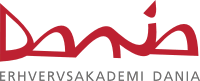 SERVER I

SLIDE: 5
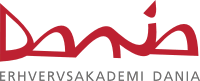 Objectie 4.2
The DHCP IP address assignment process
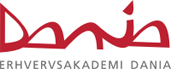 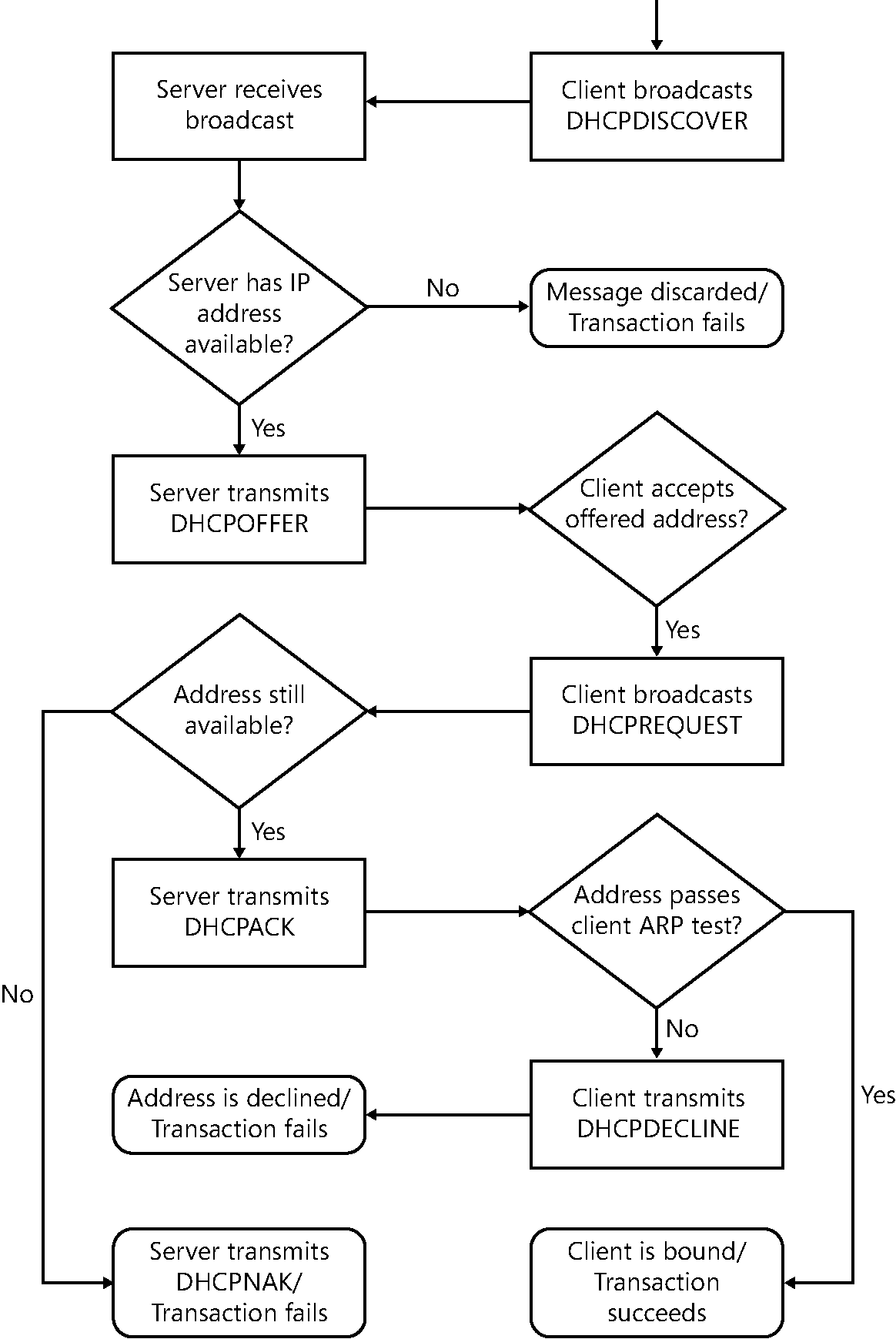 The DHCP IP address renewal process.
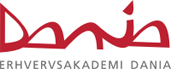 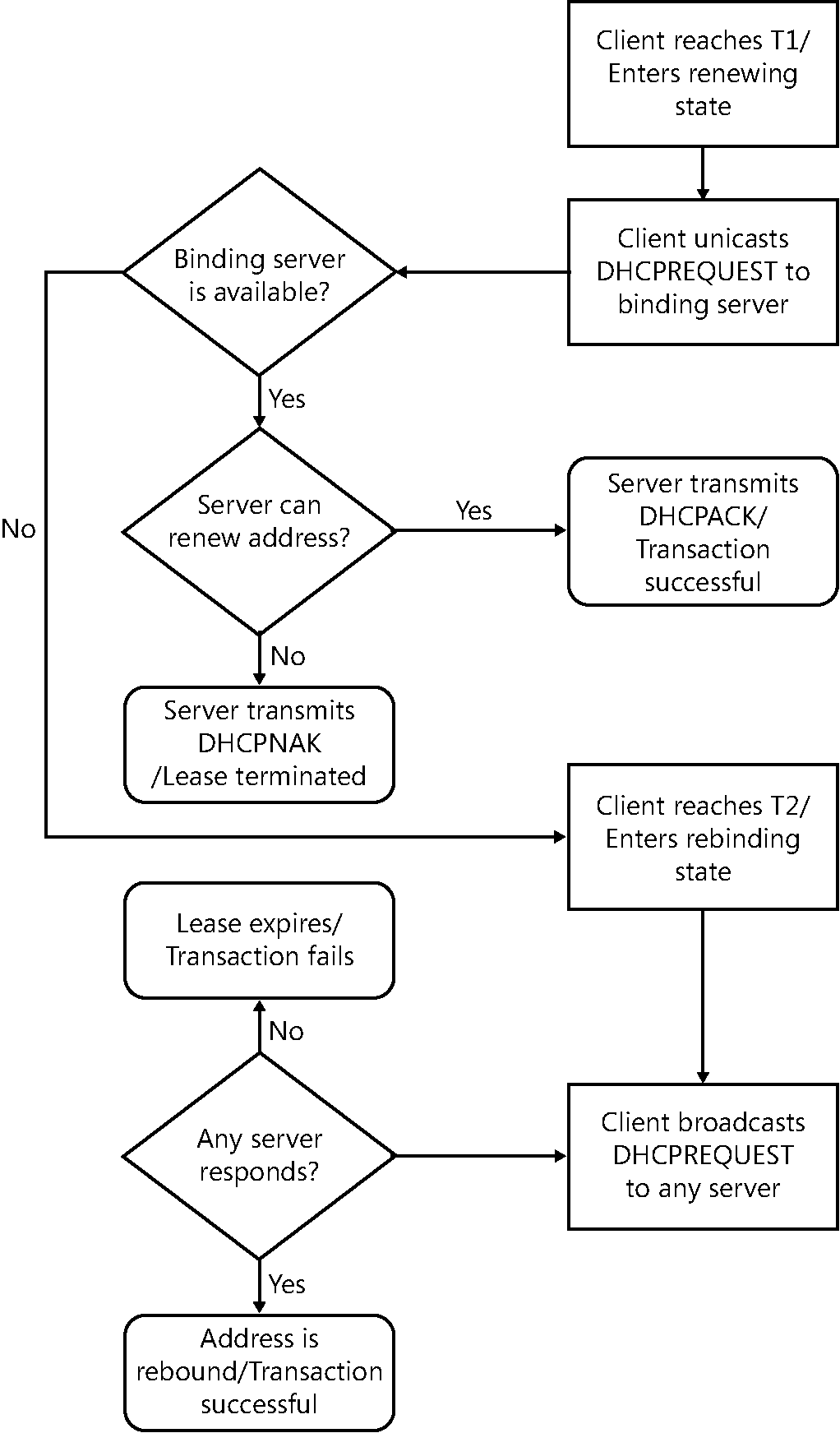 The IP Address Range page in the DHCP console
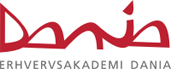 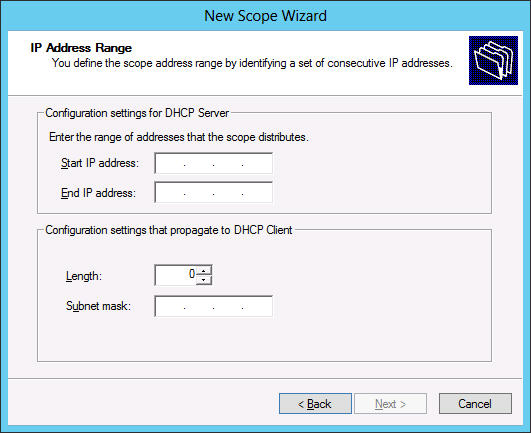 The Router (Default Gateway) page in the DHCP console
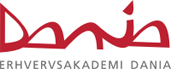 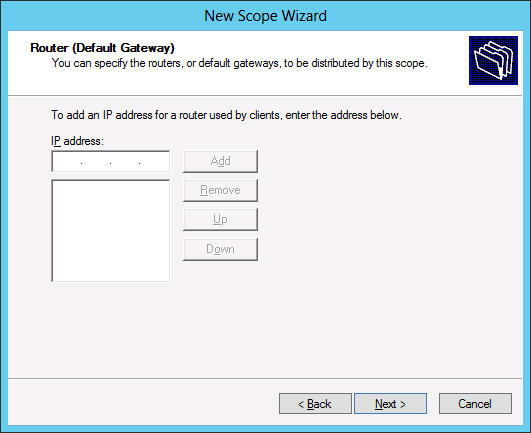 The Scope Options dialog box
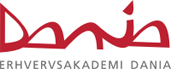 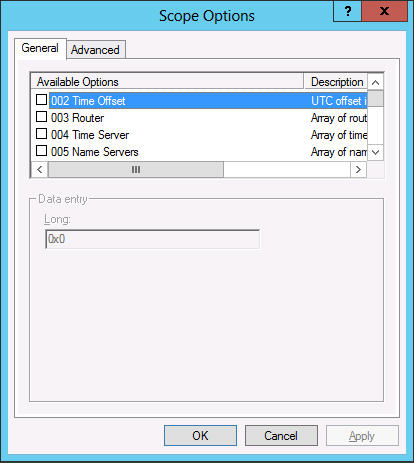 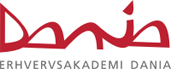 ???Using PXE ???
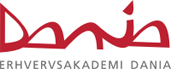 ??? Deploying a DHCP relay agent???
Deploying a DHCP relay agent
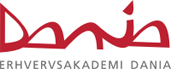 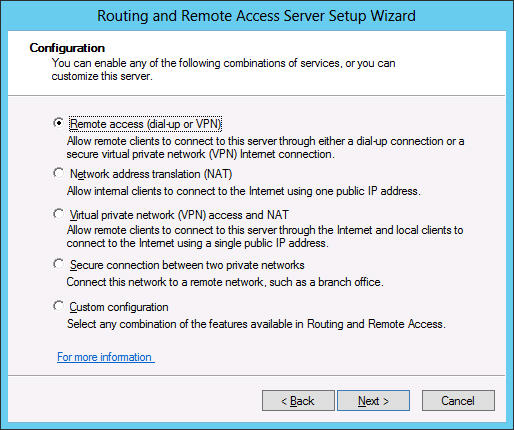 Deploying a DHCP relay agent
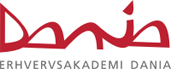 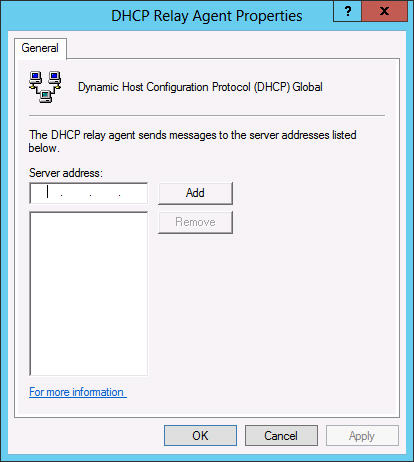 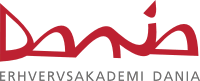 SERVER I
Task 5:
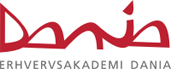 Configure WINDOWS SERVER 2012 as a DHCP Server. 
Configure WINDOWS 7 or 8 as Client OS to obtain IP address automatically from DHCP Server.